STAAR Items in A Box
Key Code:

A   F    W
B   G   X
A   H    Y
A   J    Z
Readiness Standards
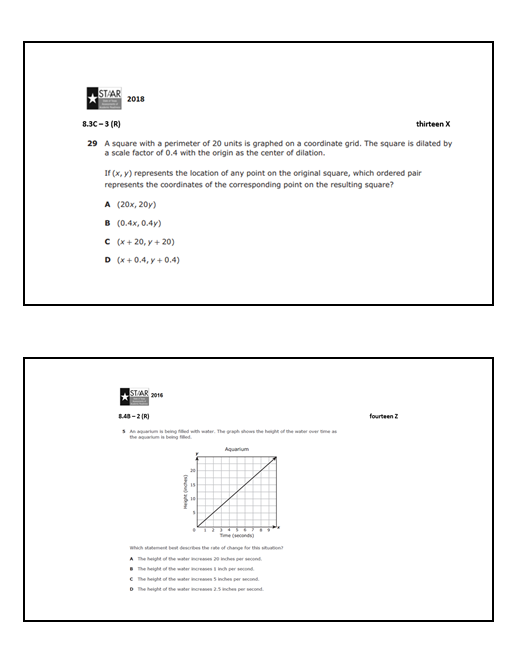 3
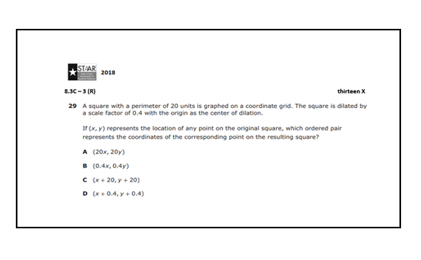 1
2
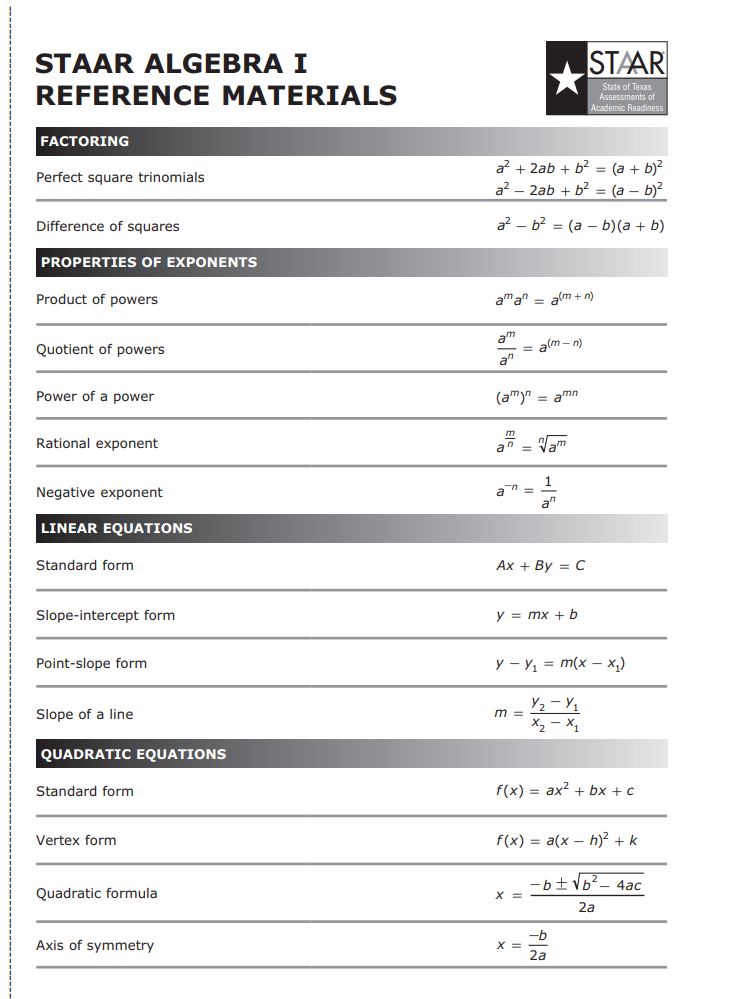 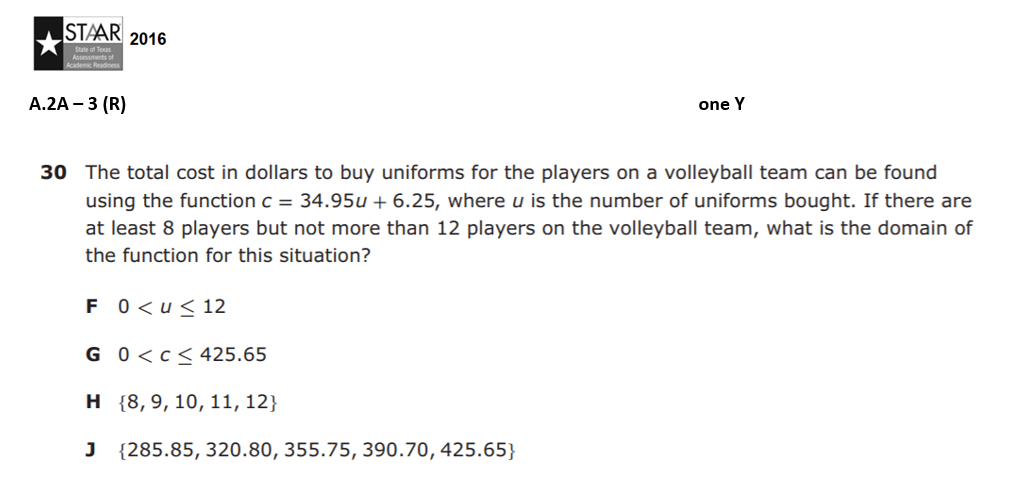 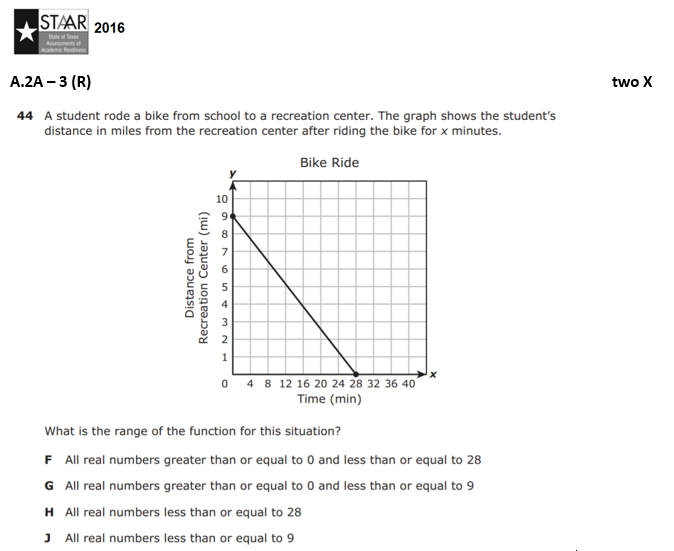 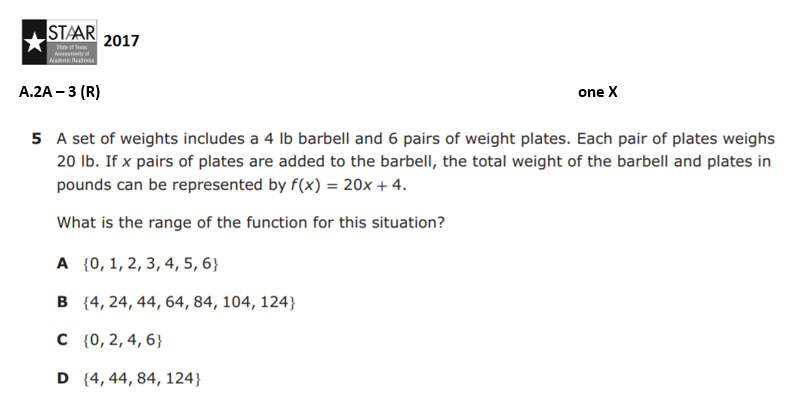 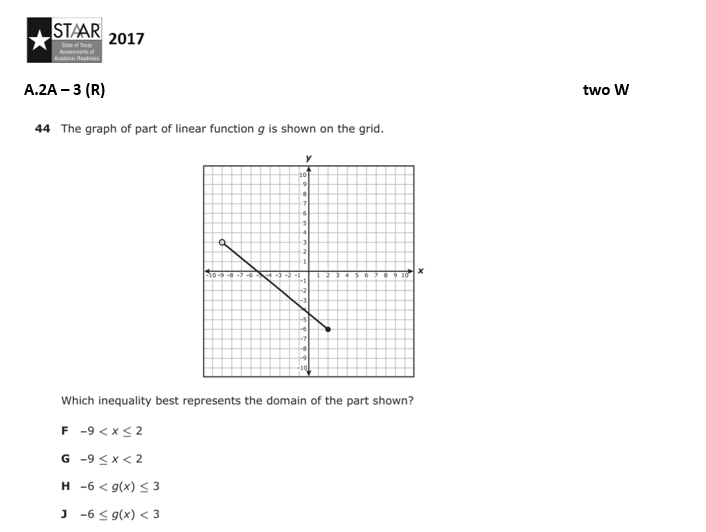 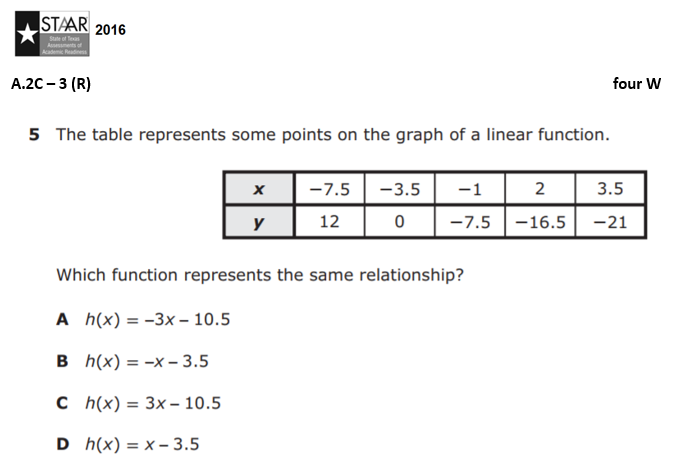 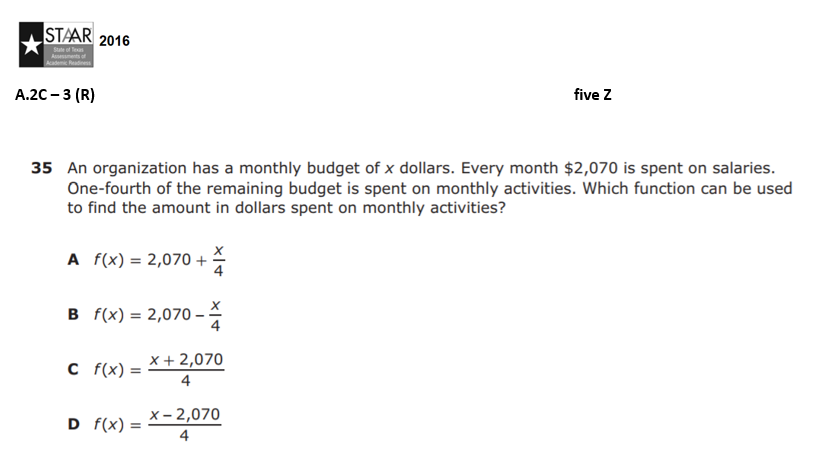 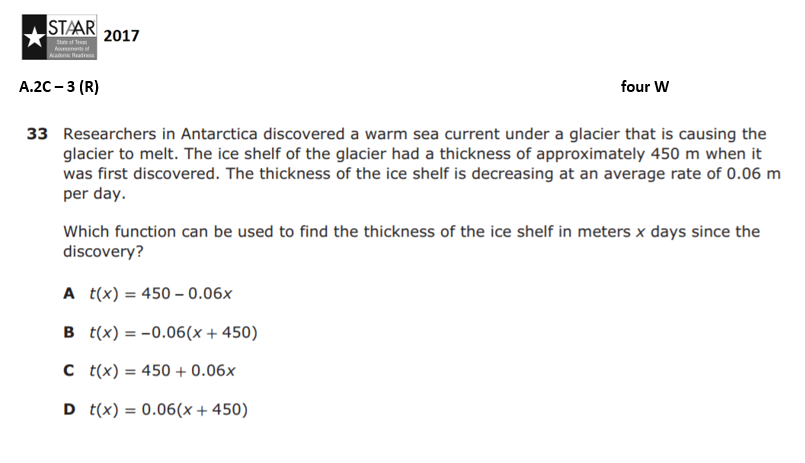 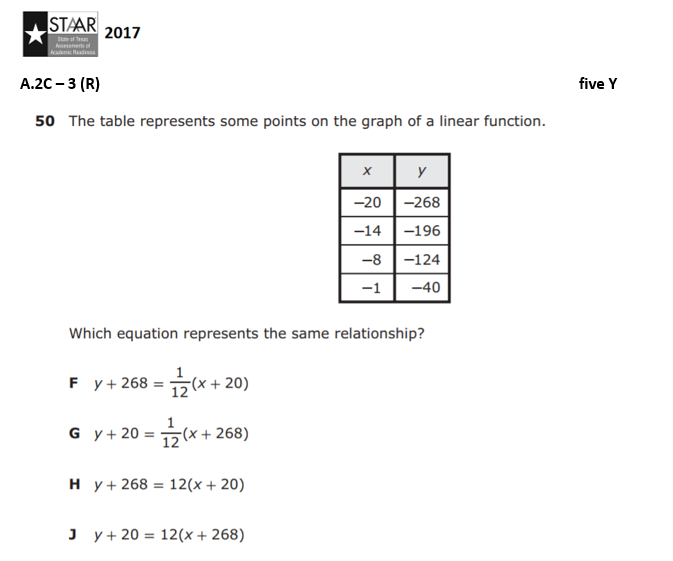 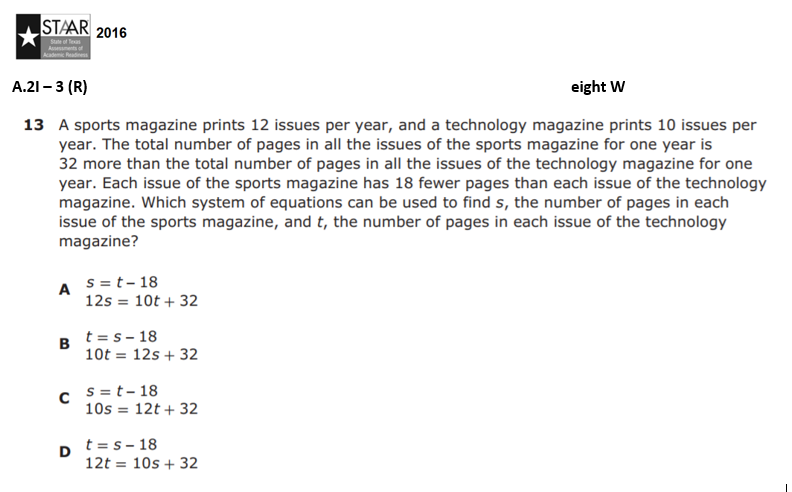 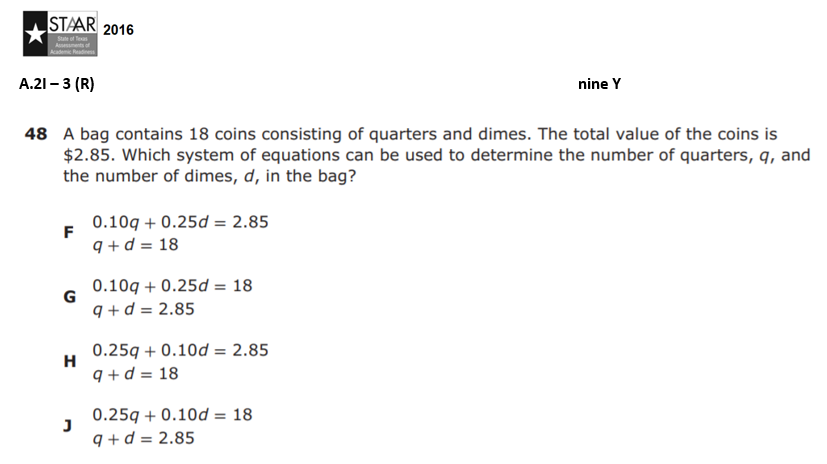 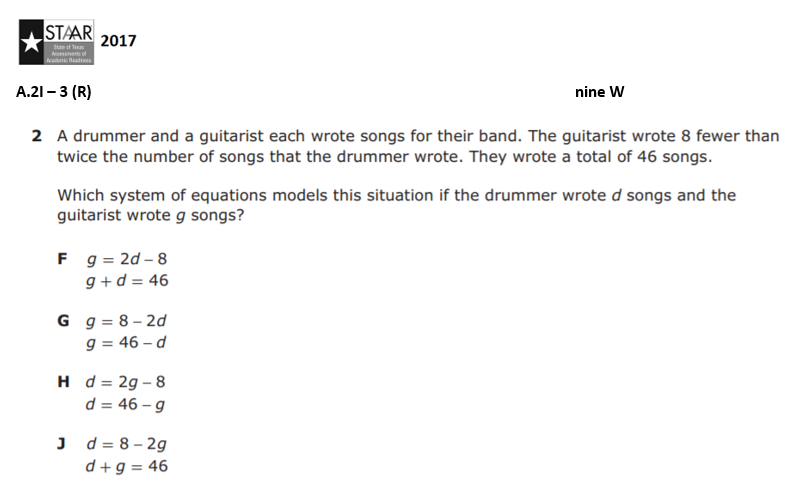 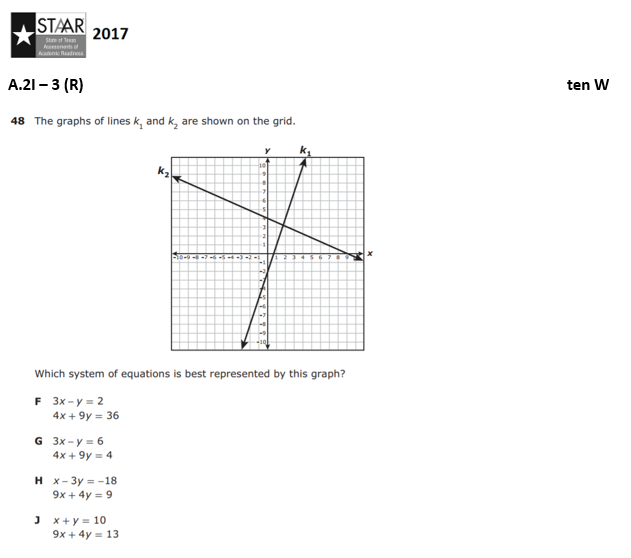 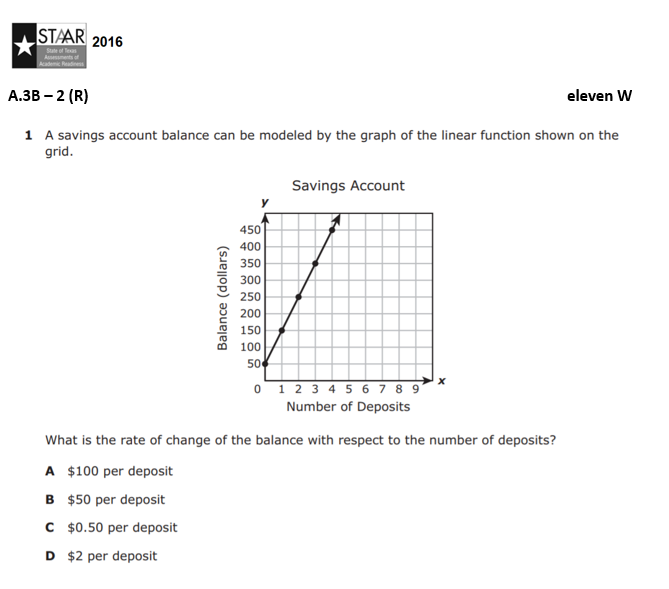 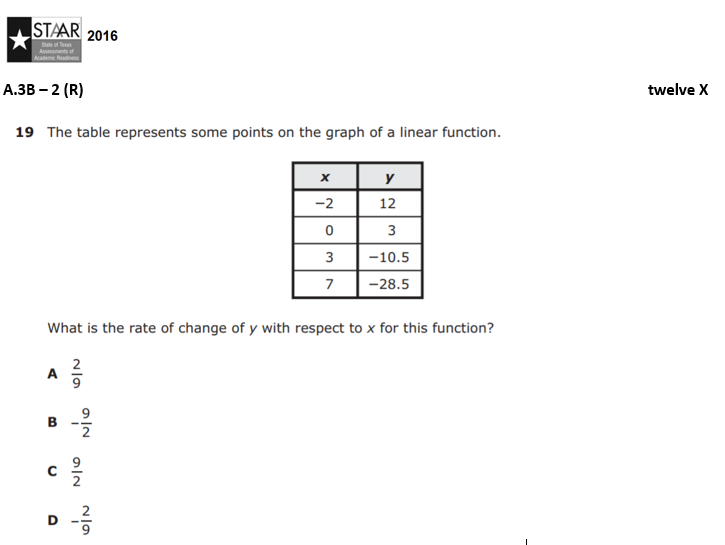 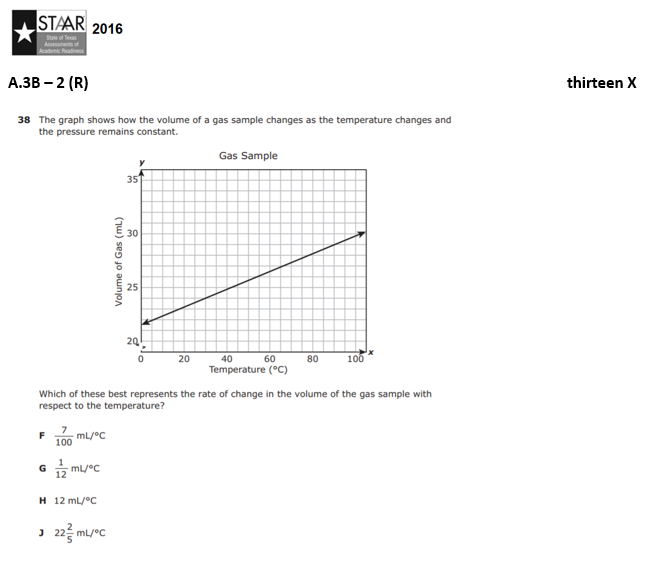 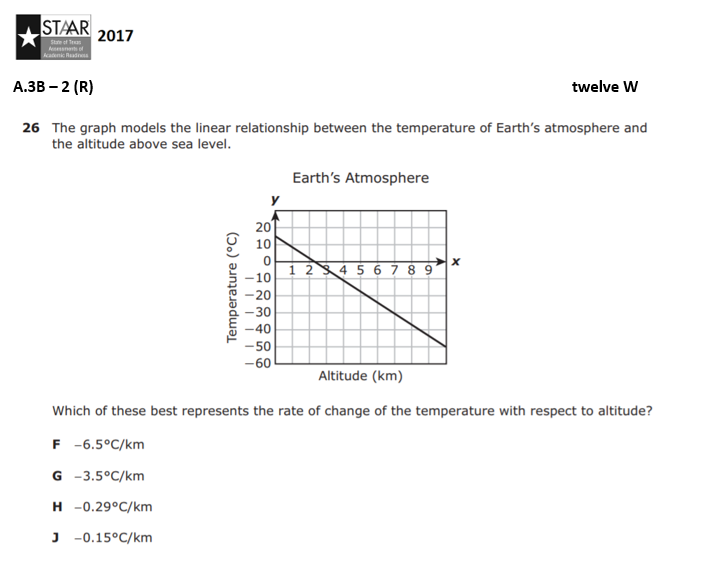 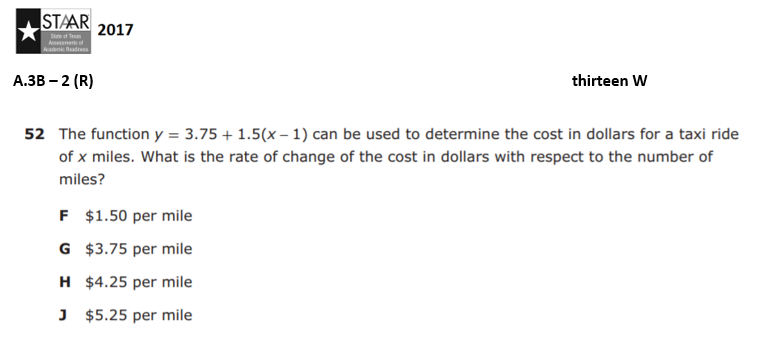 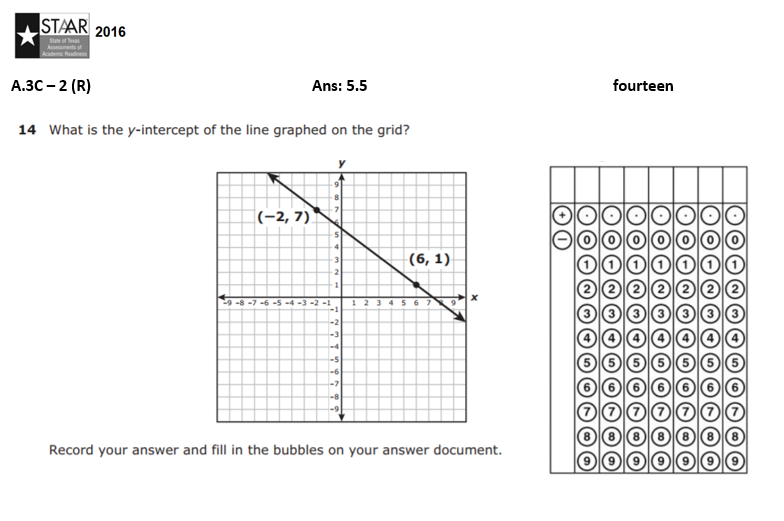 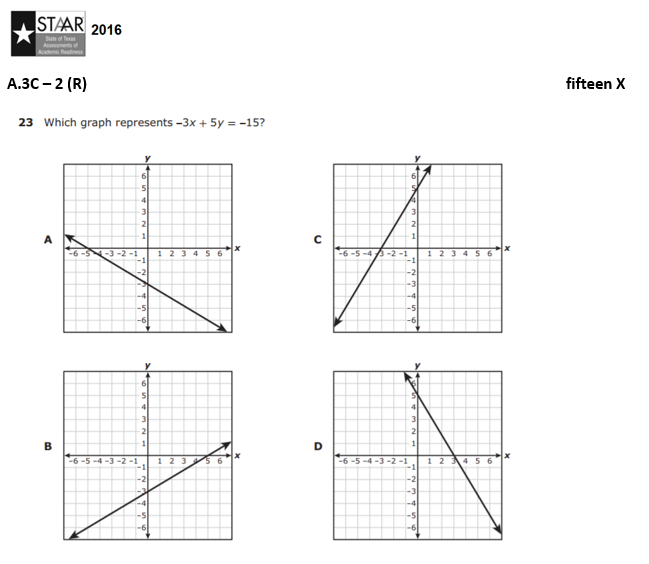 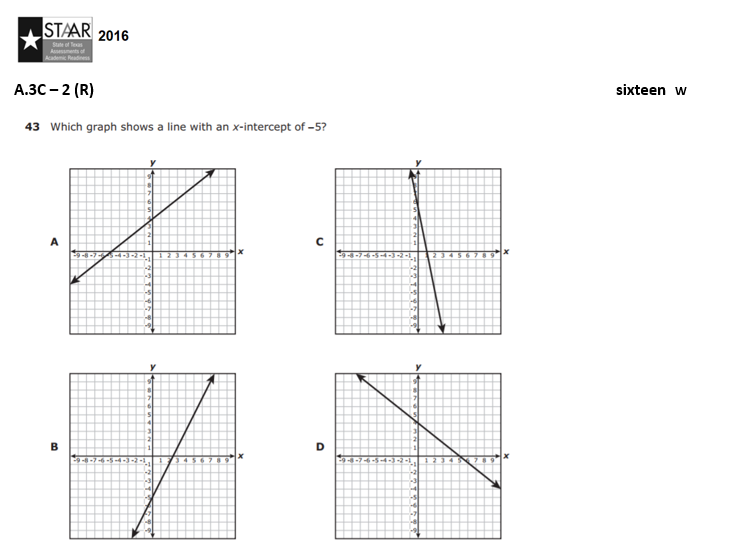 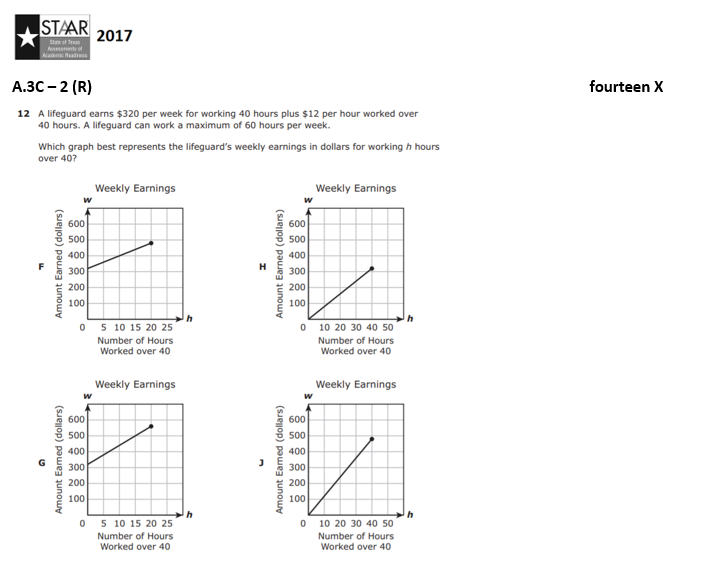 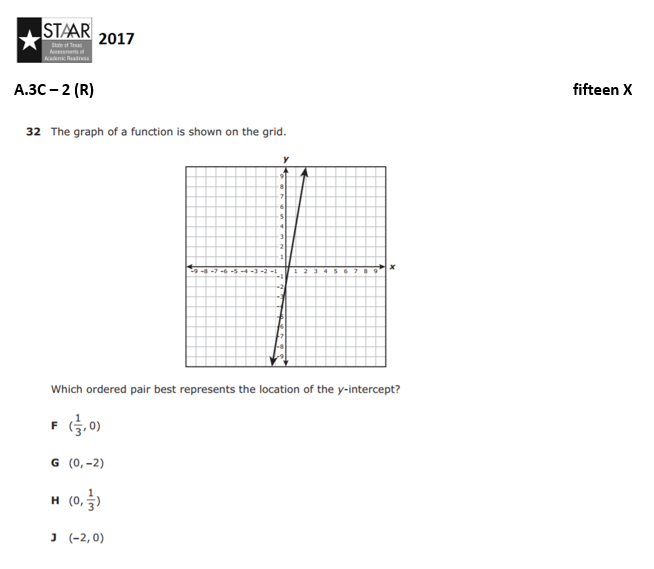 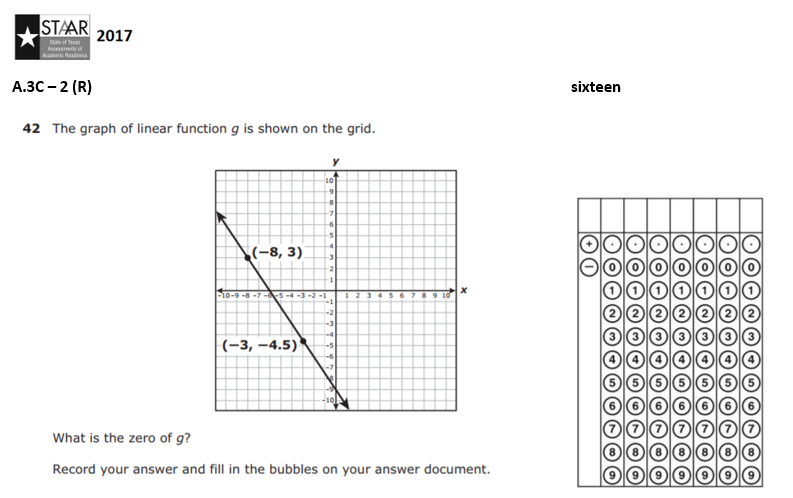 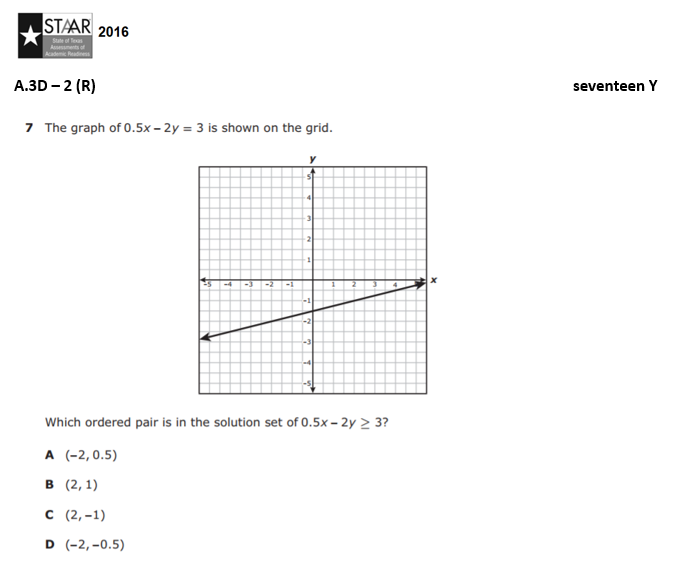 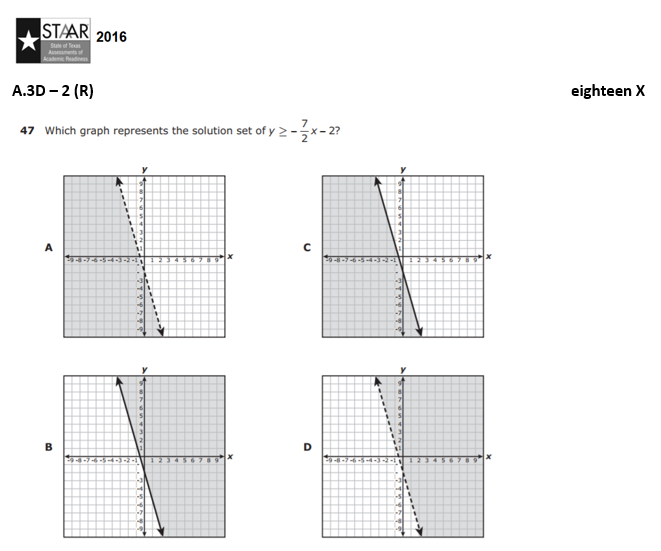 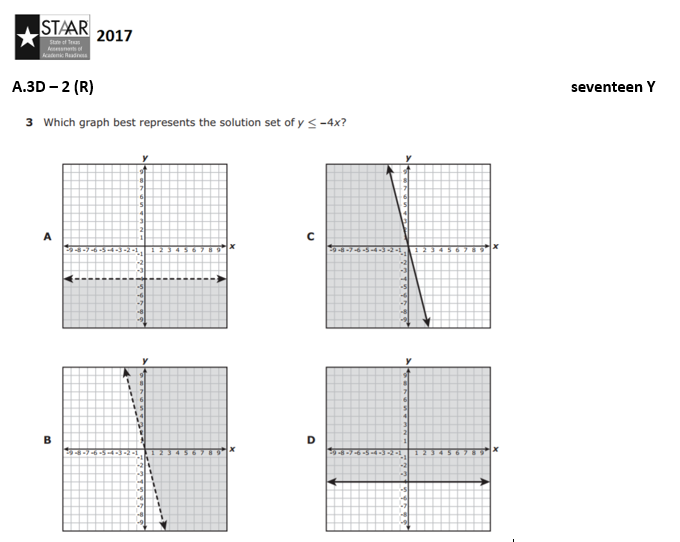 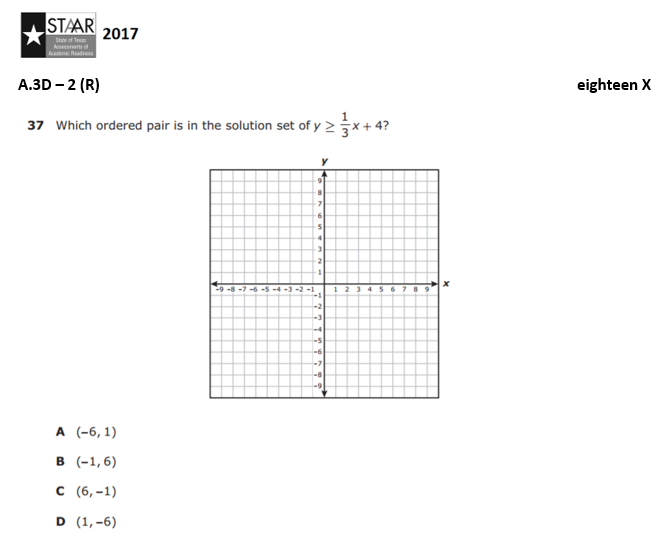 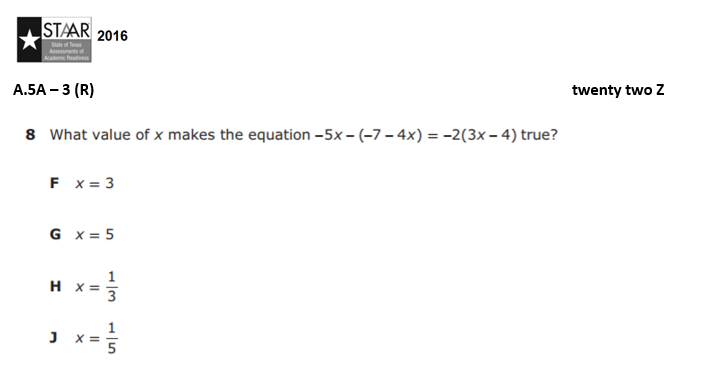 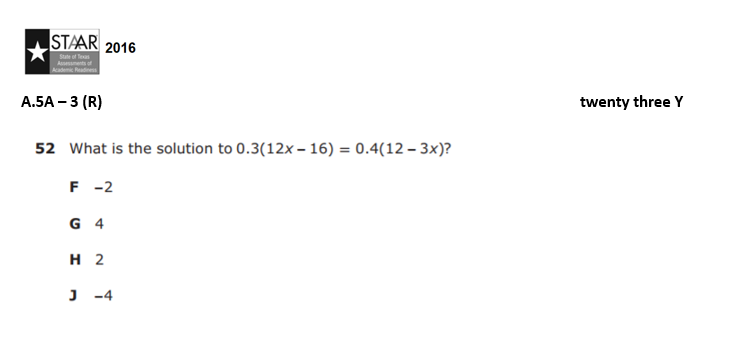 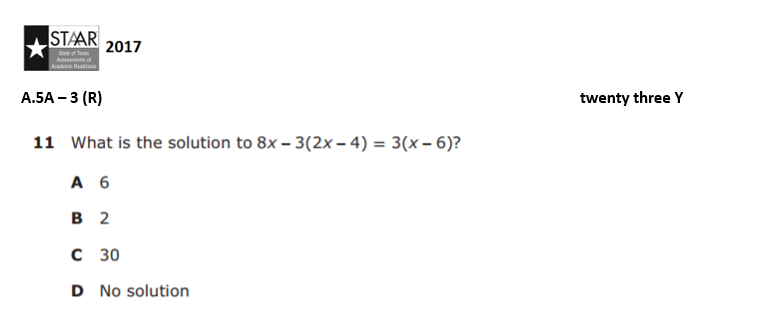 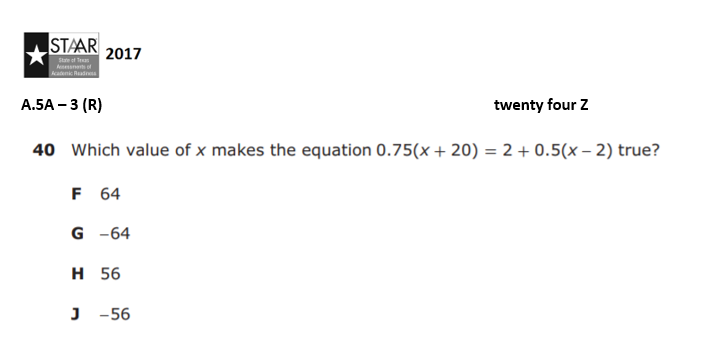 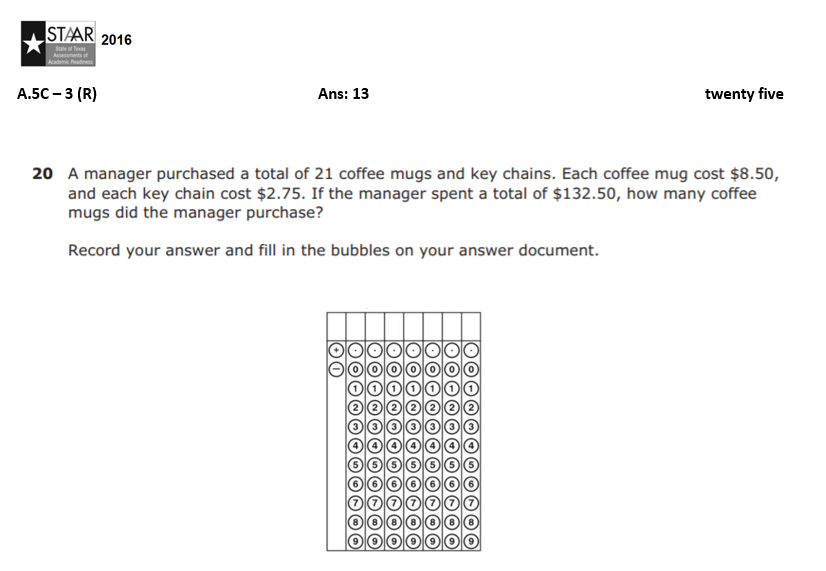 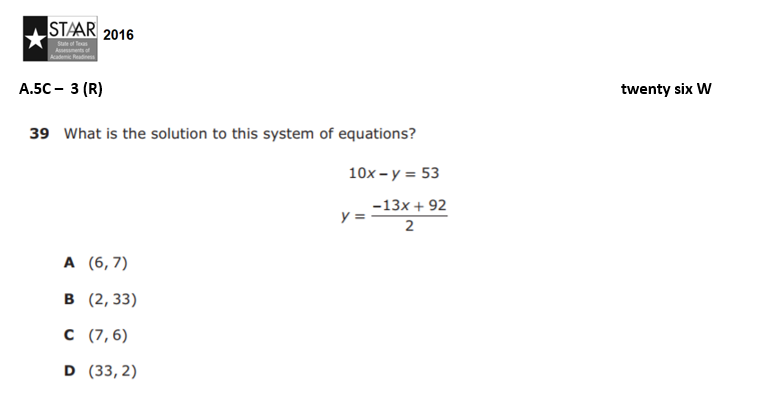 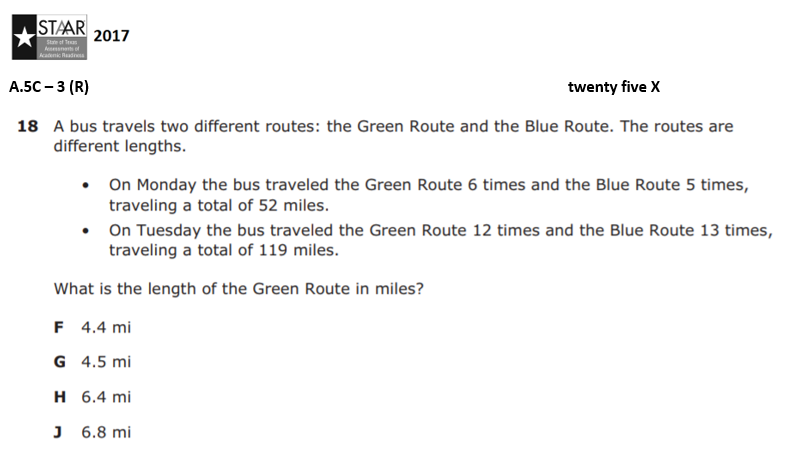 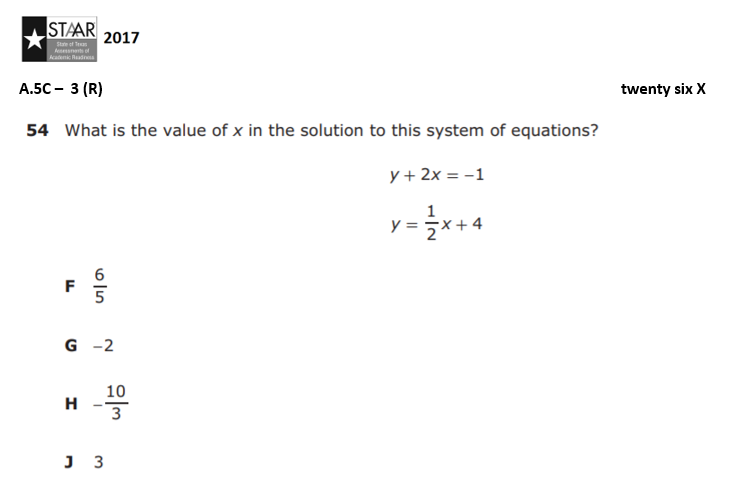 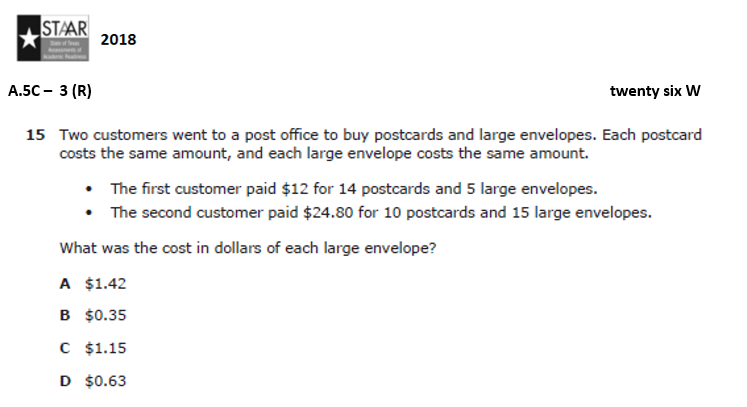 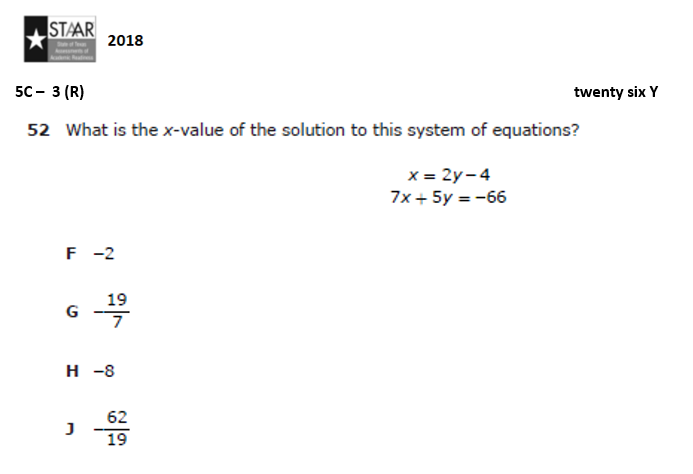 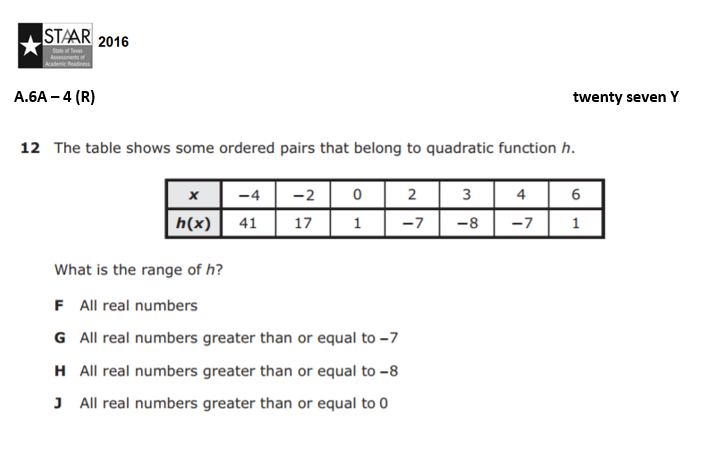 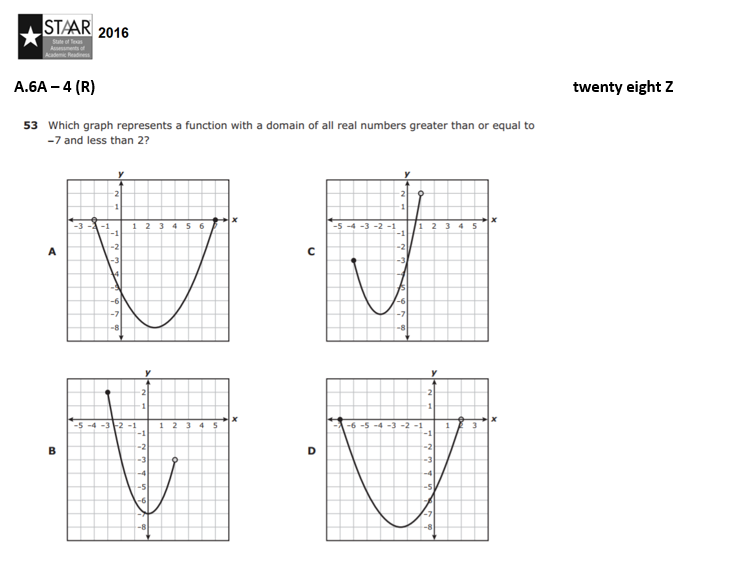 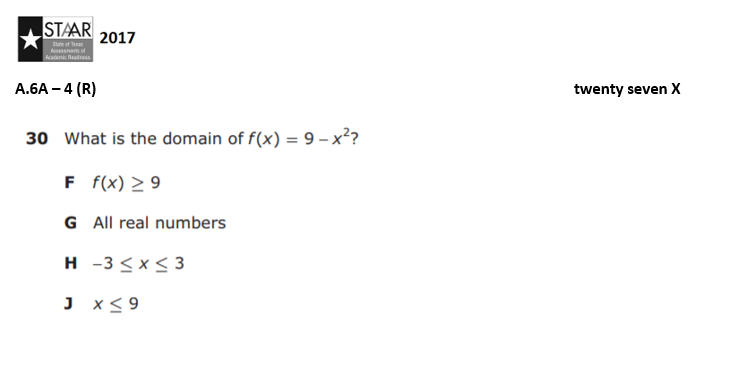 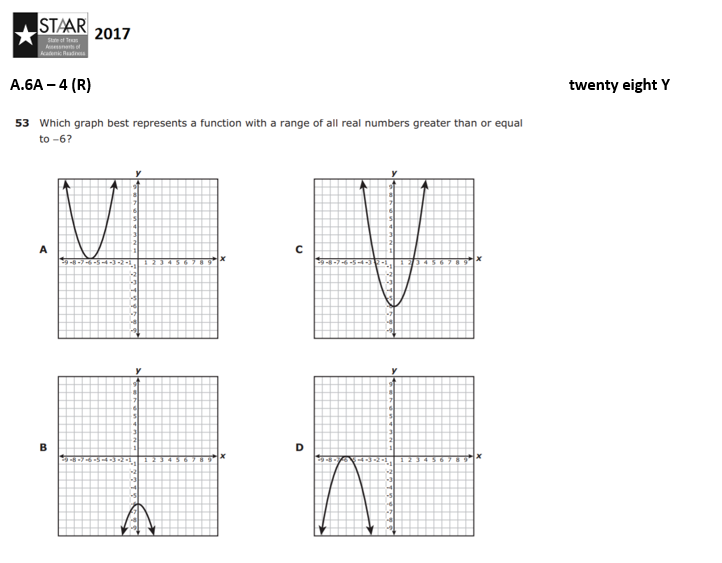 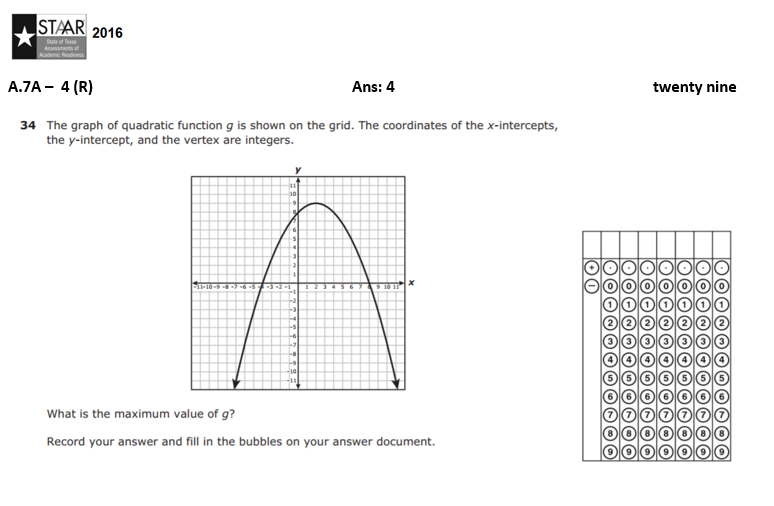 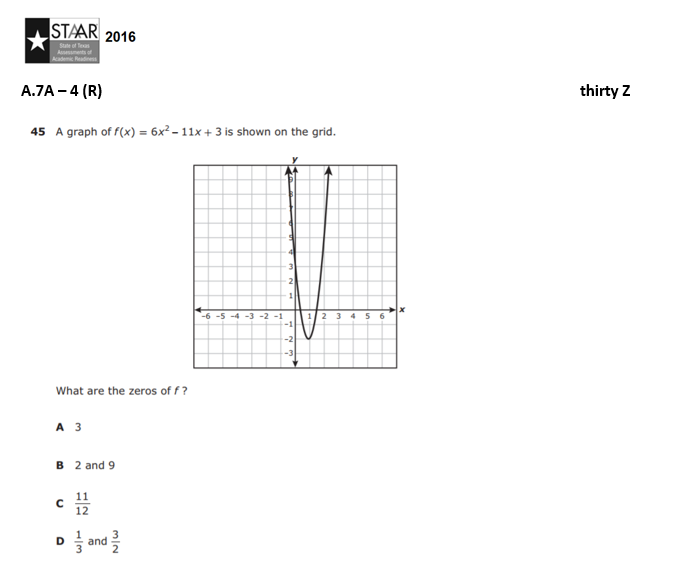 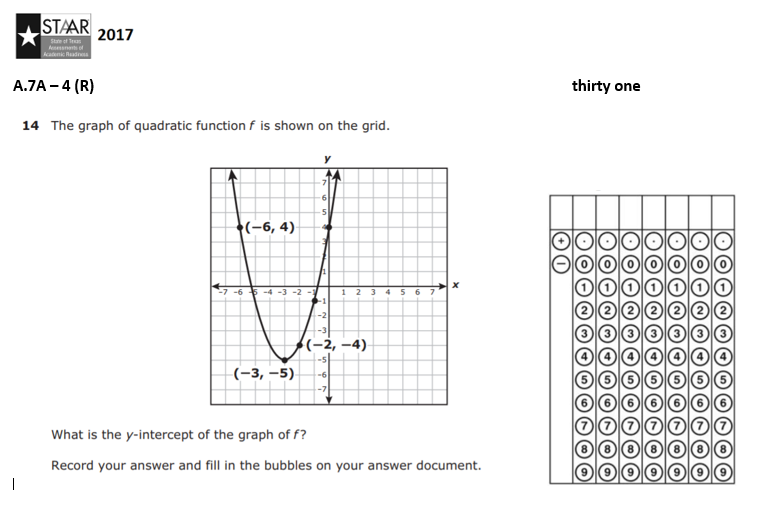 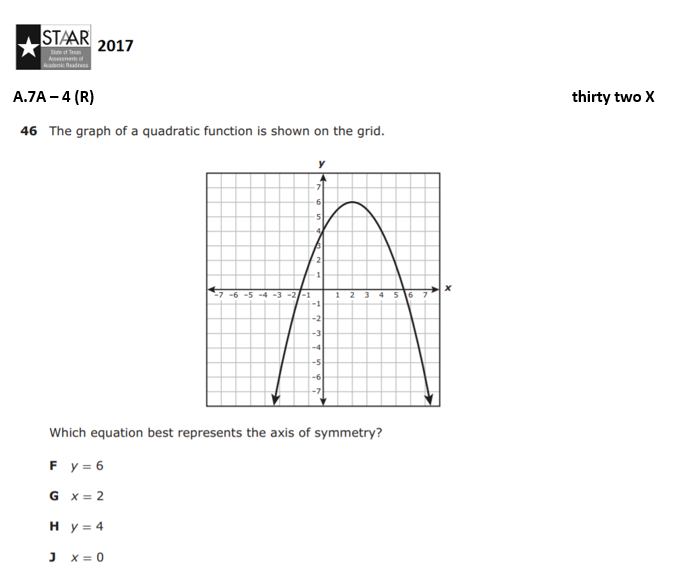 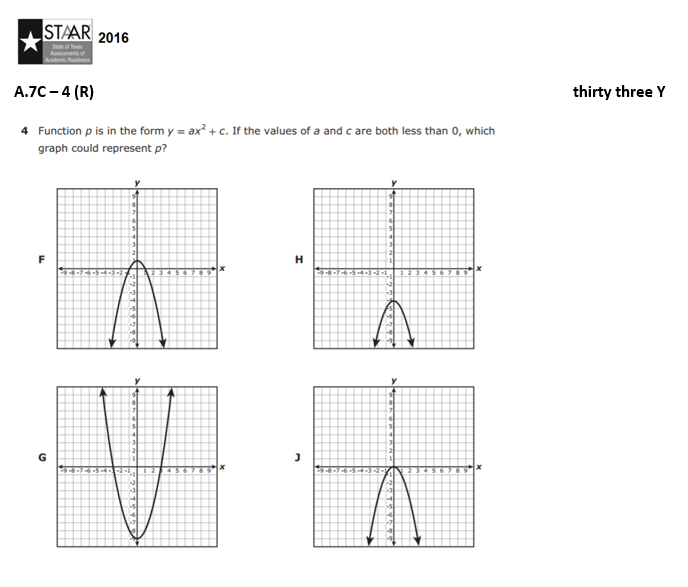 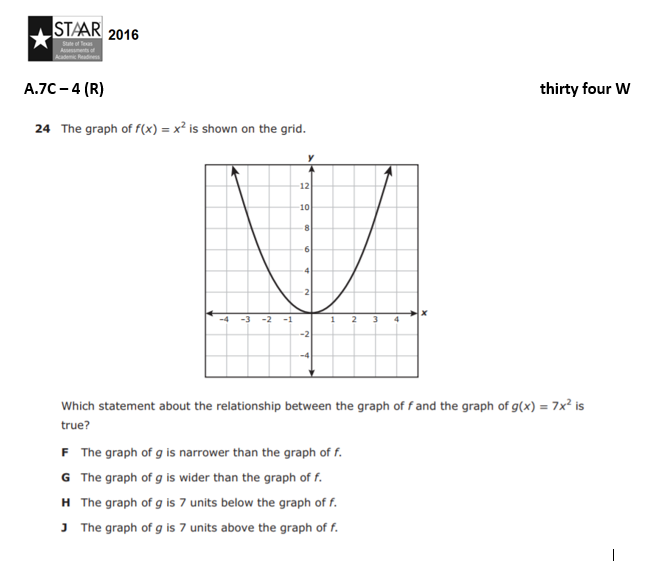 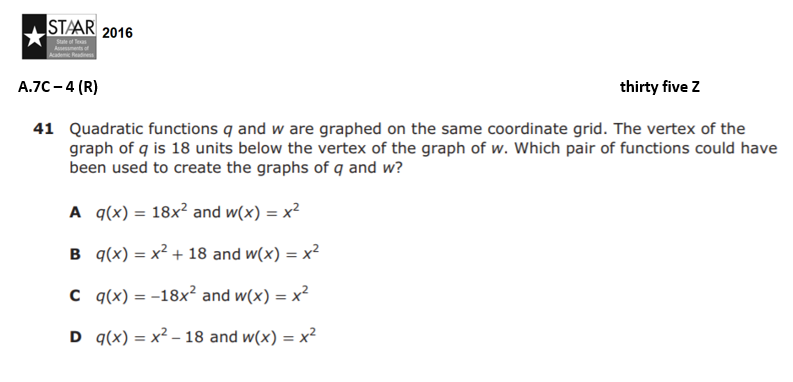 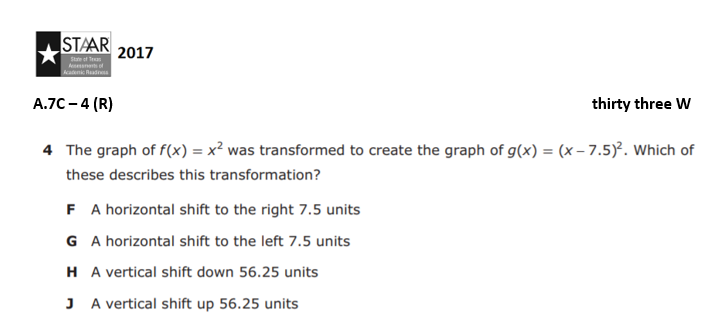 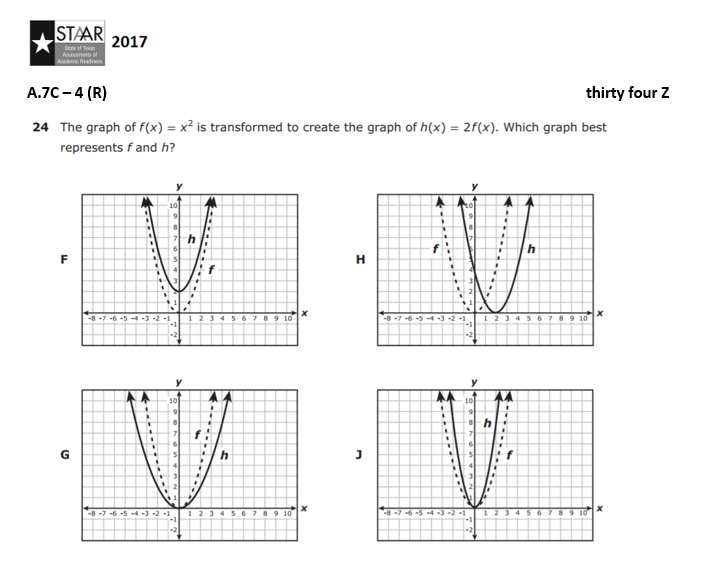 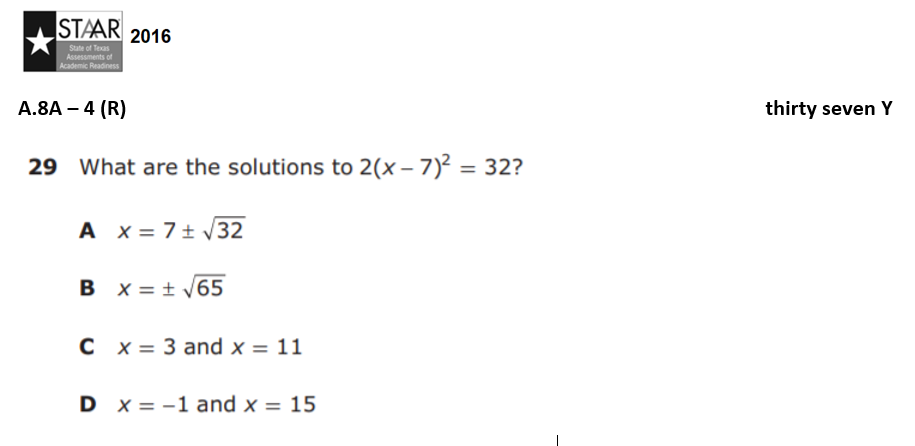 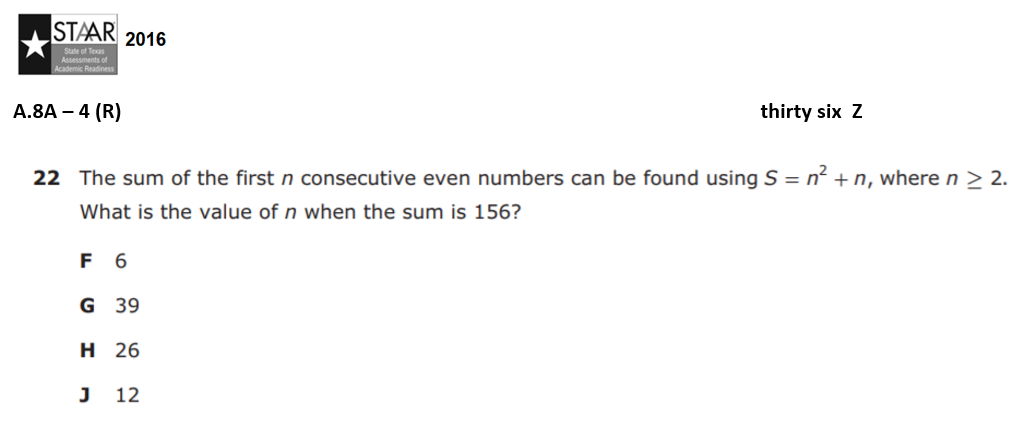 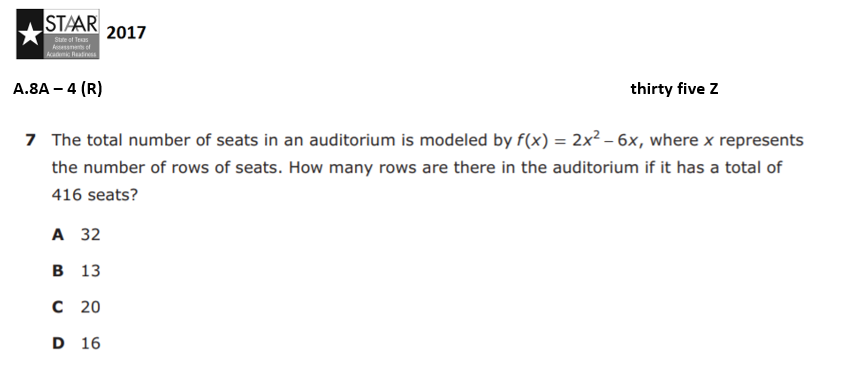 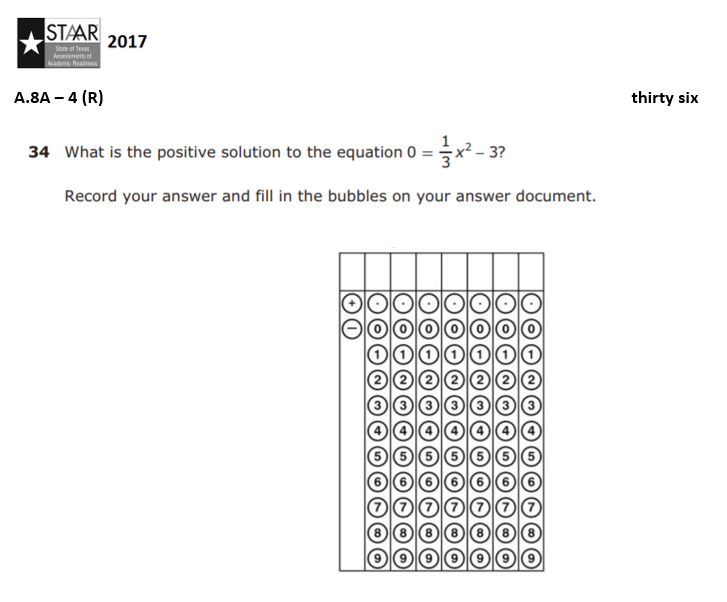 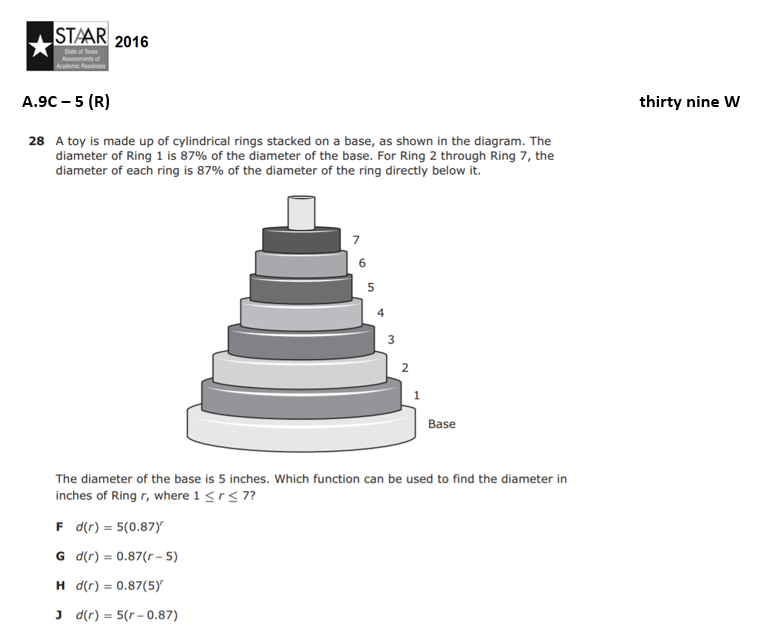 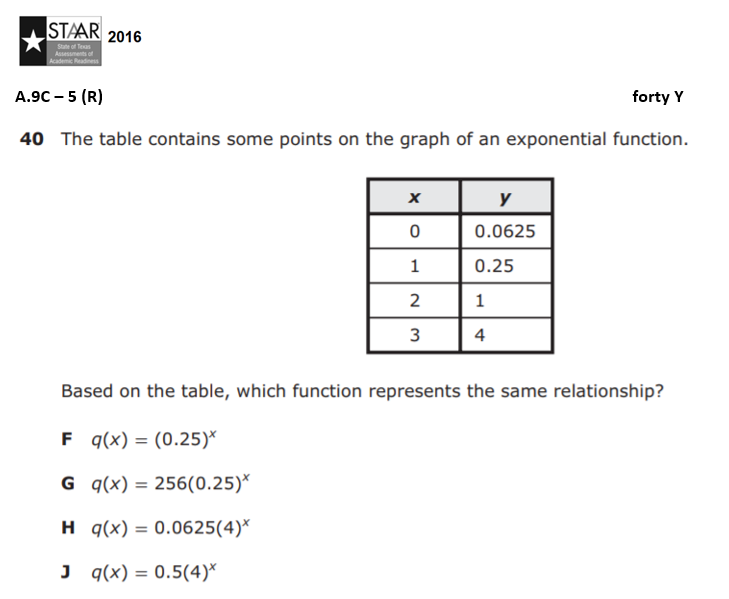 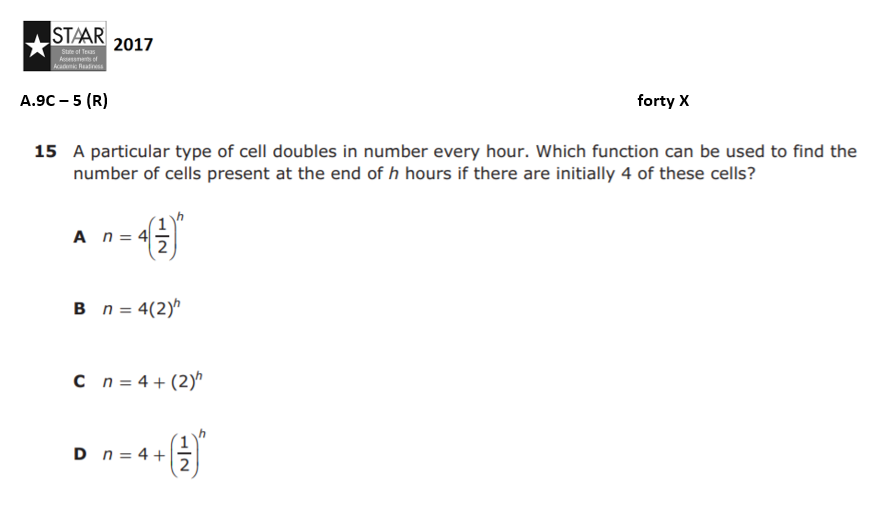 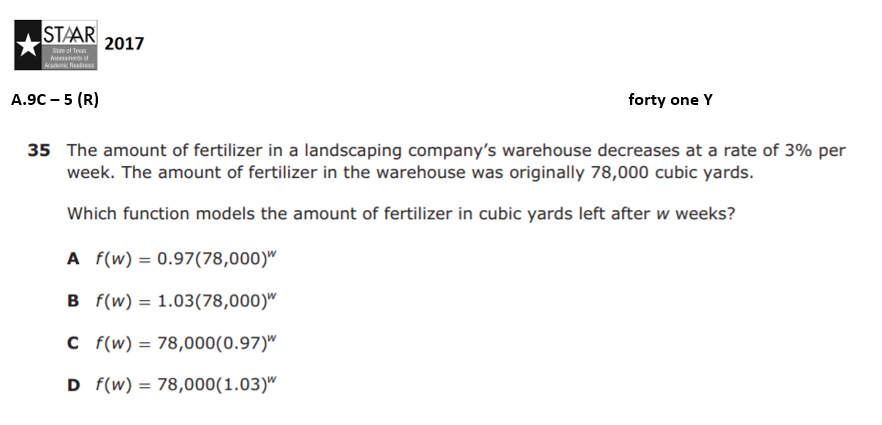 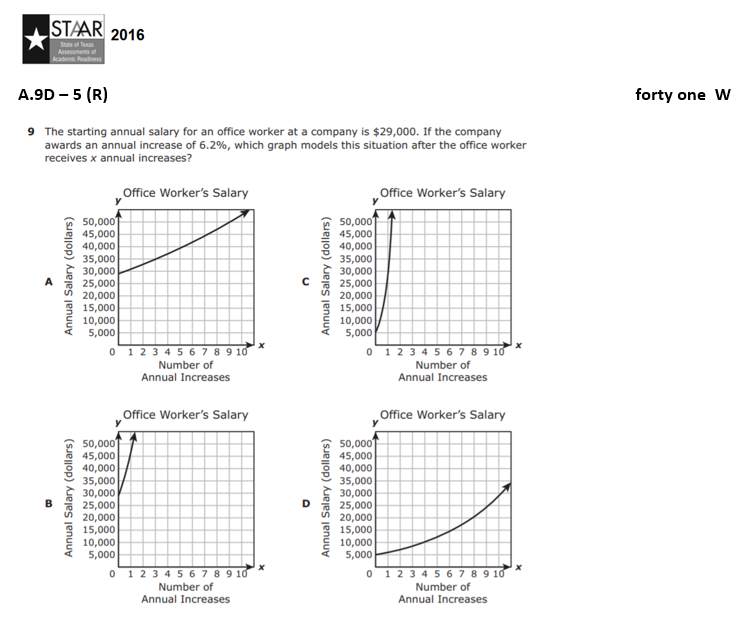 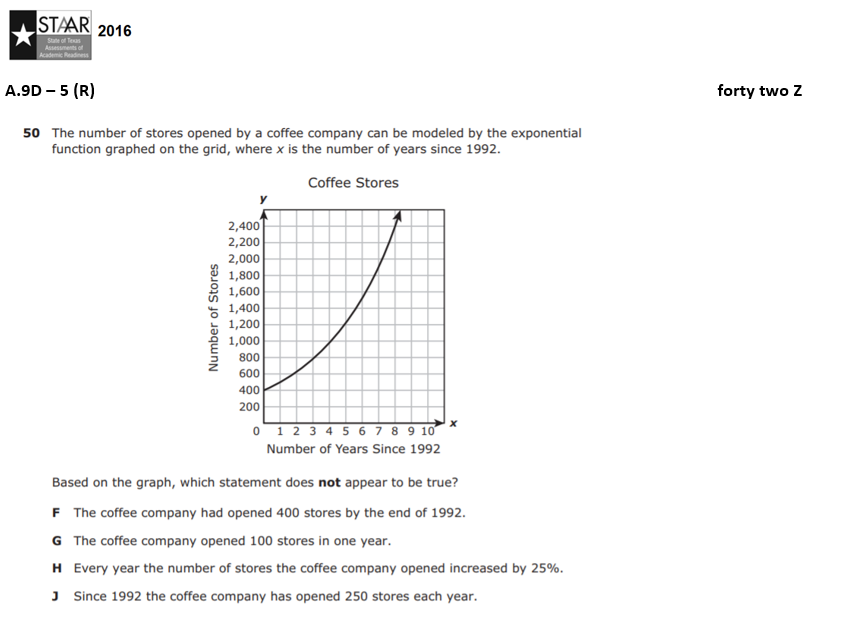 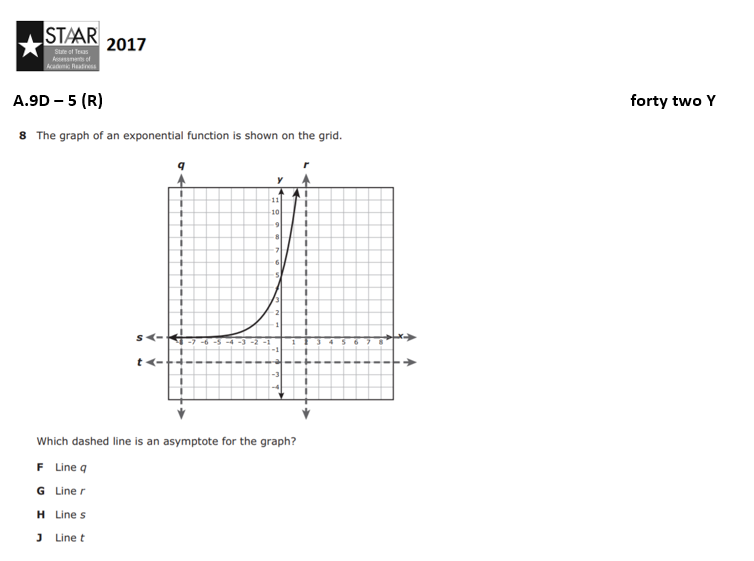 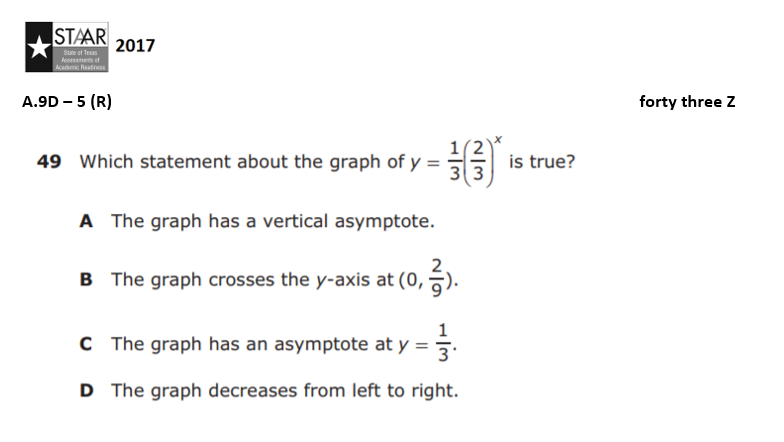 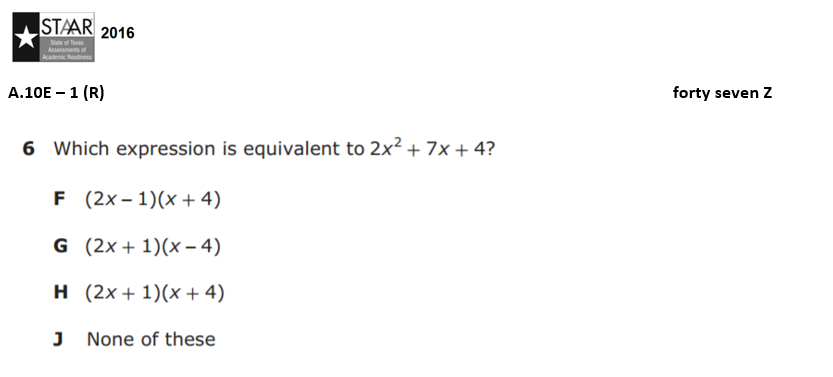 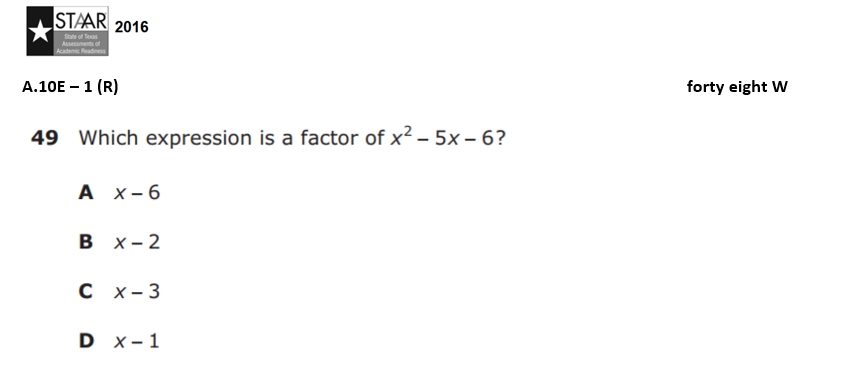 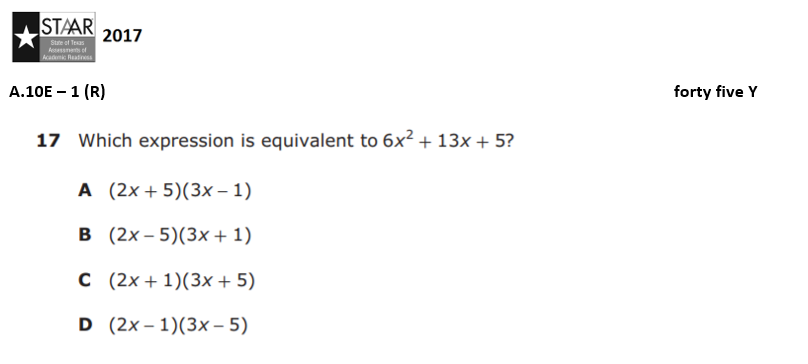 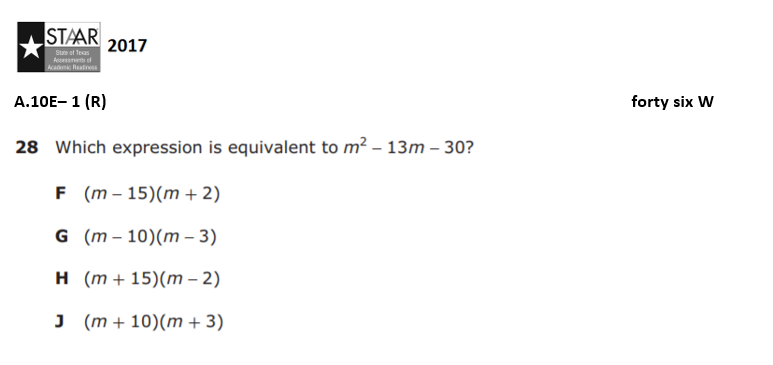 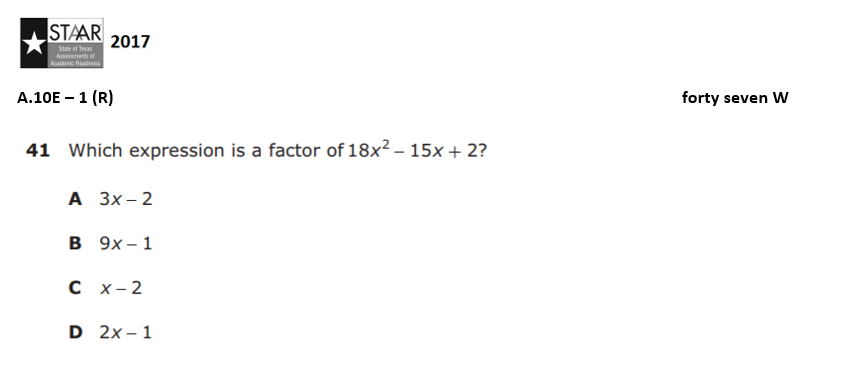 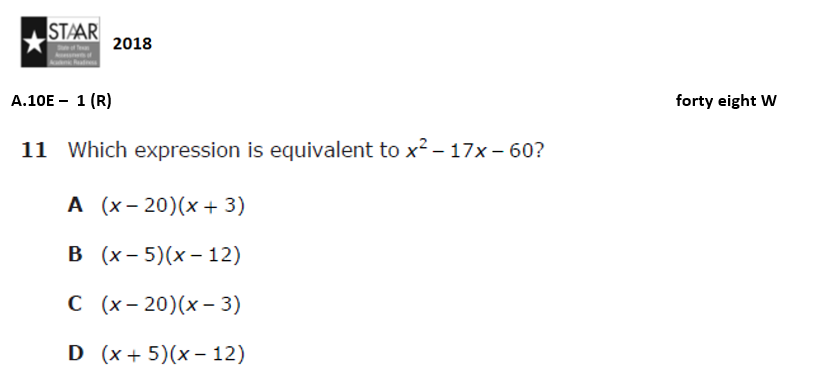 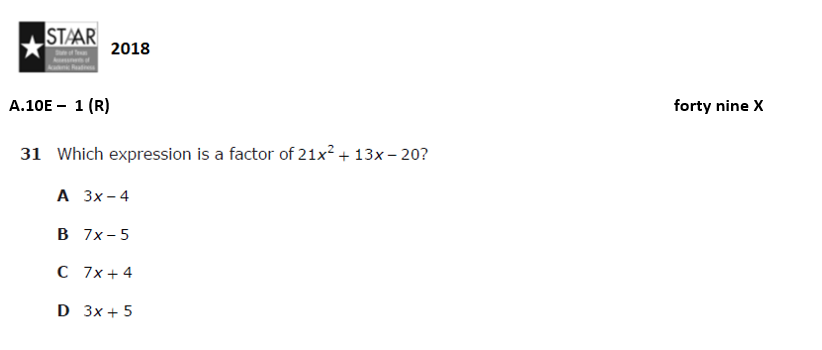 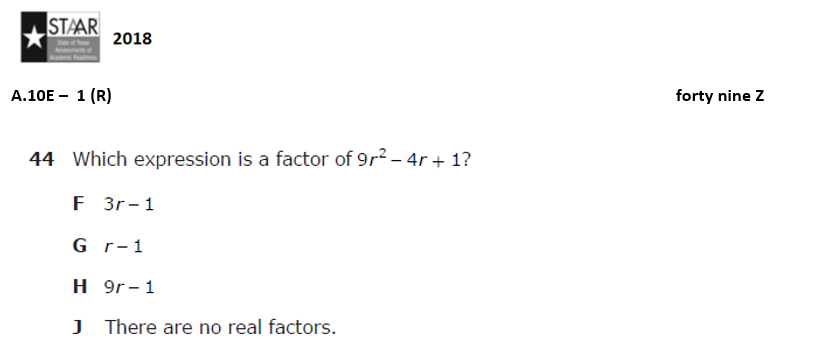 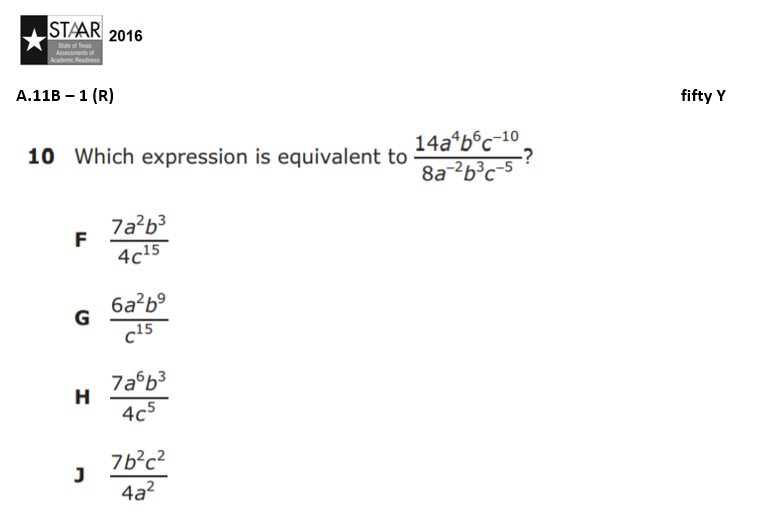 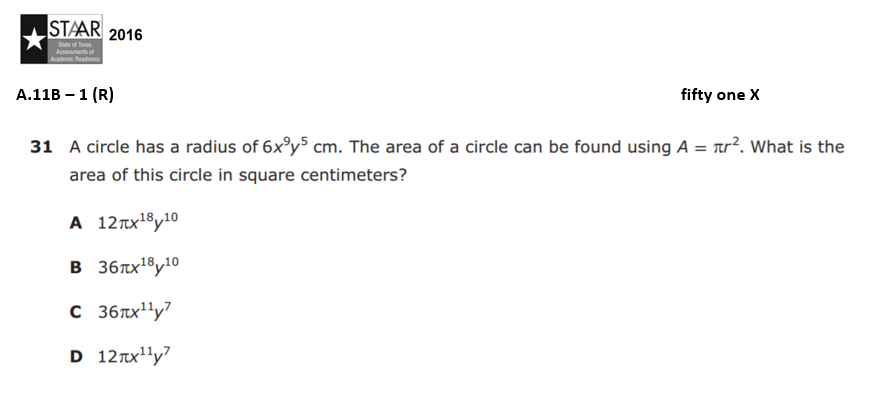 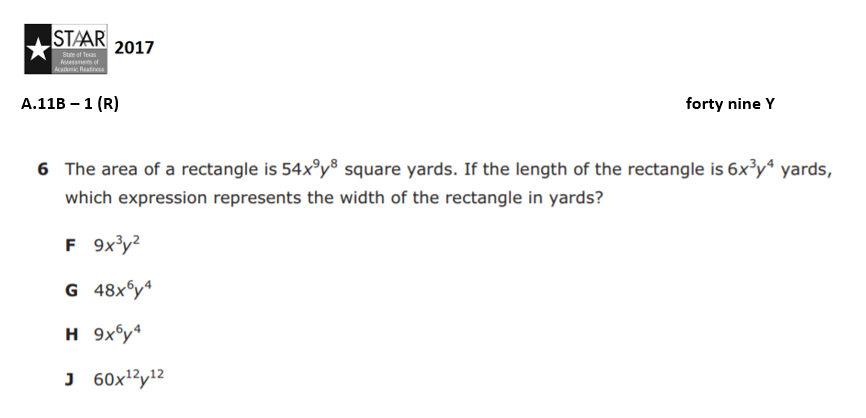 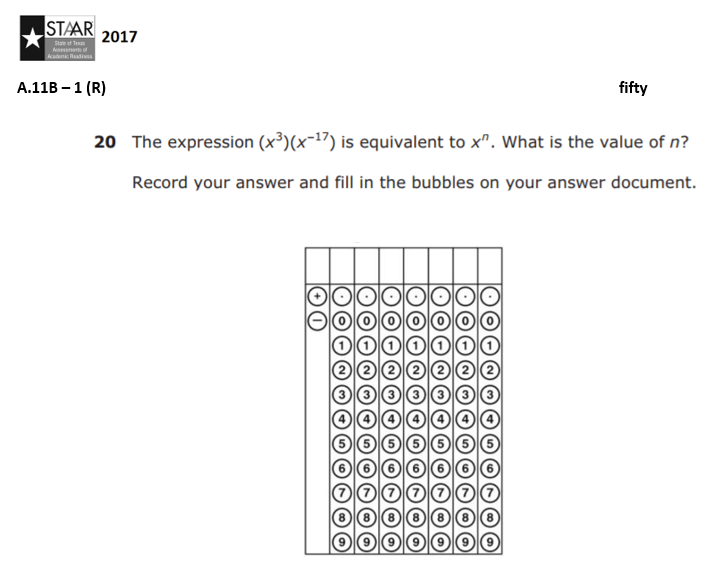 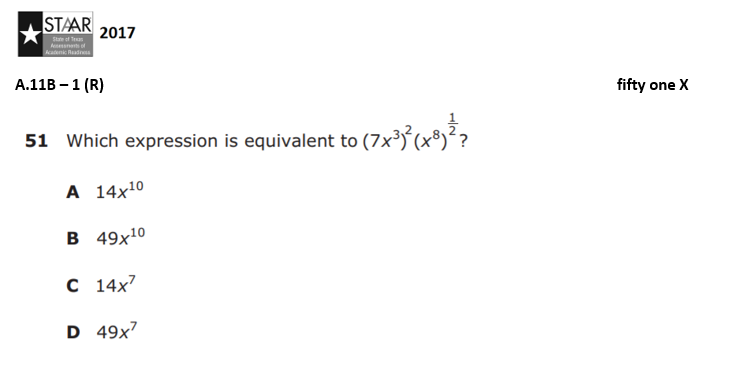 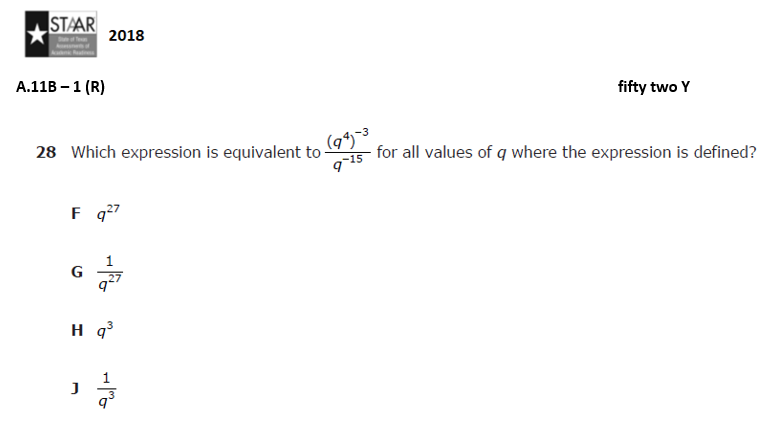 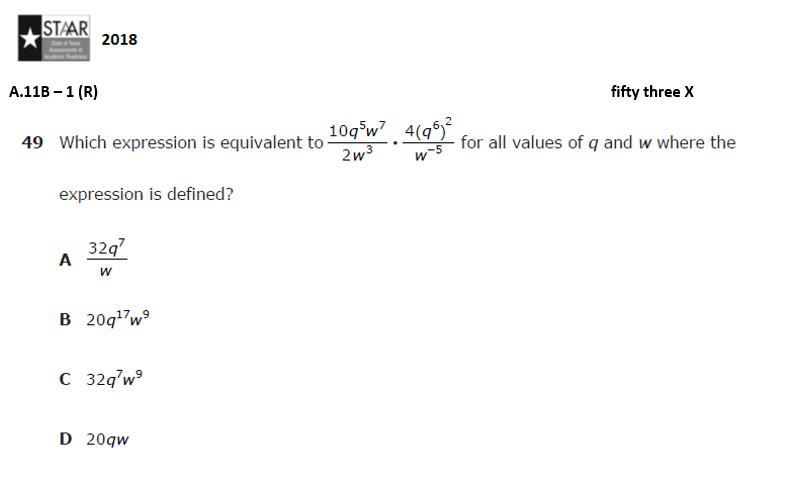